Fig. 2 Density (individuals per hectare) for 1) winter and 2) summer of 9 rodent species in the central Negev ...
J Mammal, Volume 91, Issue 4, 16 August 2010, Pages 776–786, https://doi.org/10.1644/09-MAMM-S-162.1
The content of this slide may be subject to copyright: please see the slide notes for details.
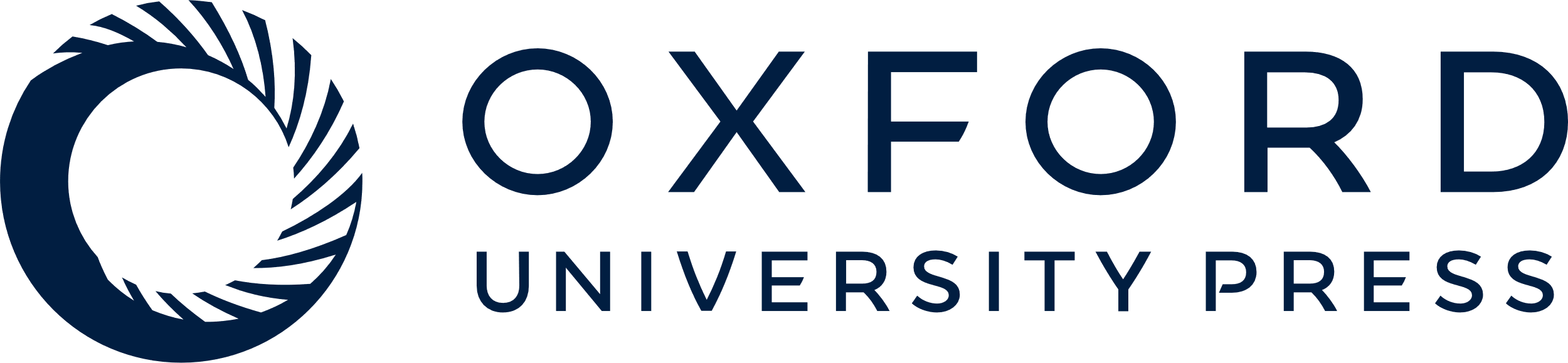 [Speaker Notes: Fig. 2 Density (individuals per hectare) for 1) winter and 2) summer of 9 rodent species in the central Negev Desert, Israel, in various habitats (rock, wadi, loess, sand, and hammada). Densities were estimated each winter and summer from winter 1993 to summer 2008. Note differences in scales of y-axes.


Unless provided in the caption above, the following copyright applies to the content of this slide: © 2010 American Society of Mammalogists]